Outcomes Working Group 
Reducing water demand
April 2022
Outcomes Working Group
15.00 - 15.10 Introduction and summary of views from discussion paper – Peter (Ofwat)
15.10 - 15.15 Reducing NHH demand - Georgina (Ofwat)
15.15 - 15.20 Reducing leakage and consumption- Ian (Ofwat)
15.20 - 15.25 Perspective from RWG Water Efficiency Group – Ros (Business Stream)
15.25 - 16.00 Break out session 1 – Role of incumbent water company in reducing demand?
16.00 - 16.15 Feedback
16.15 - 16.20 PR24 incentives – Peter (Ofwat)
16.20 - 16.40 Break out session 2 – How should PR24 incentivise reductions in demand?
16.40 - 16.50 Feedback
16.50 - 17.00 Summary and next steps – Peter (Ofwat)
17.00 close
Context
The UK government strategic policy statement (SPS) states

"We expect Ofwat to:
•	challenge water companies to halve leakage across the industry by 2050. Water companies have committed to delivering a 50% reduction in leakage from 2017 to 2018 levels by 2050. We expect Ofwat to monitor progress towards this target
•	hold companies to account for their contribution towards reducing personal water consumption to 110 litres of water per head per day (l/h/d) by 2050.
•	work with the water retailers, incumbent water companies and other stakeholders to support and contribute to the delivery of the Industry Action Plan to improve the water efficiency of businesses, in a way that is consistent with its duties."

The Welsh Government SPS states
“Ofwat should encourage and incentivise the sustainable and efficient use of water resources, including by encouraging companies to reduce leakage and consumption where it is cost effective to do so.”

The UK government are also consulting on Environment Act 2021 target to reduce the use of public water supply in England per head of population by 20% by 2037.

“We need to ensure that there is sufficient quality and flow of water in the water environment to meet the needs of people, the environment and industry. Increased demand and reduced water availability from less predictable precipitation as a result of climate change will affect the environment and reduce security of supply.”
November discussion paper
There was a broad range of views as the quotes below show.
We face a climate and ecological crisis and reducing our demand for water to sustainable levels is vital to help us address both challenges.
Performance targets should be based on commitments set out in water resource management plans (WRMPs)
Leakage and PCC are both well-established measures, which have clear definitions and performance history. 
distribution input could be used as an alternative to, or in addition to, measures that capture leakage and consumption… It would also avoid many of the reporting complexities and imperfections that are inevitable in estimating the split between consumption (much of which is unmeasured) and leakage (very little of which is directly measured)
Distribution input as a performance commitment would give flexibility to achieve long-term targets in an efficient way that delivers best value for customers and the environment
Leakage, PCC and business demand are all output-based levers that can influence the outcome of sustainable abstraction; aiming to ensure that companies are taking no more than the appropriate amount from (and supporting where necessary) the water bodies in our region.
companies have a high degree of control over (leakage) and that which they can only influence (PCC)
the activities that companies can actually control are metering and smart metering, customer messaging, offering water efficiency audits, tariff incentives, and smart network programmes. 
Wholesalers must now be subject to financial incentives to install, maintain and replace their meter assets in a timely manner. 
the design of any PC needs to consider how to incentivise wholesalers to collaborate with retailers and deliver through them.
Reducing NHH demand
Context: 
Ofwat and EA have challenged the sector to reduce non-household (NHH) demand for water. Defra is now consulting on proposed reductions to NHH demand (9% by 2037). 

NHH customers are very heterogenous in terms of water consumption. Water efficiency solutions likely to differ depending on size of customer and way in which they use water. 

Wholesalers – own, operate and make decisions about when and how to upgrade infrastructure (including meters). Meters that work and can be read are crucial enablers to delivering water efficiency. Wholesalers are also a source of knowledge on how to deliver water savings in the household sector. 
Retailers – read meters, bill customers, provide customer service. Can provide a crucial role informing customers about their water use. Can also use this information to compete by offering lower prices and/or value-add services.
Third parties – work directly with customers to provide water efficiency services (behavioural as well as technology solutions). 

Challenge: 
How can PR24 incentivise the following:
Wholesalers to work collaboratively with retailers and other third parties to deliver NHH water efficiency;
NHH Water efficiency solutions to be delivered in ways that complement (do not distort) downstream competitive market(s); and
Innovative, sustainable NHH water efficiency solutions (best value over the longer term).
OFFICIAL – SENSITIVE [delete if not needed]
Leakage - There is a Change
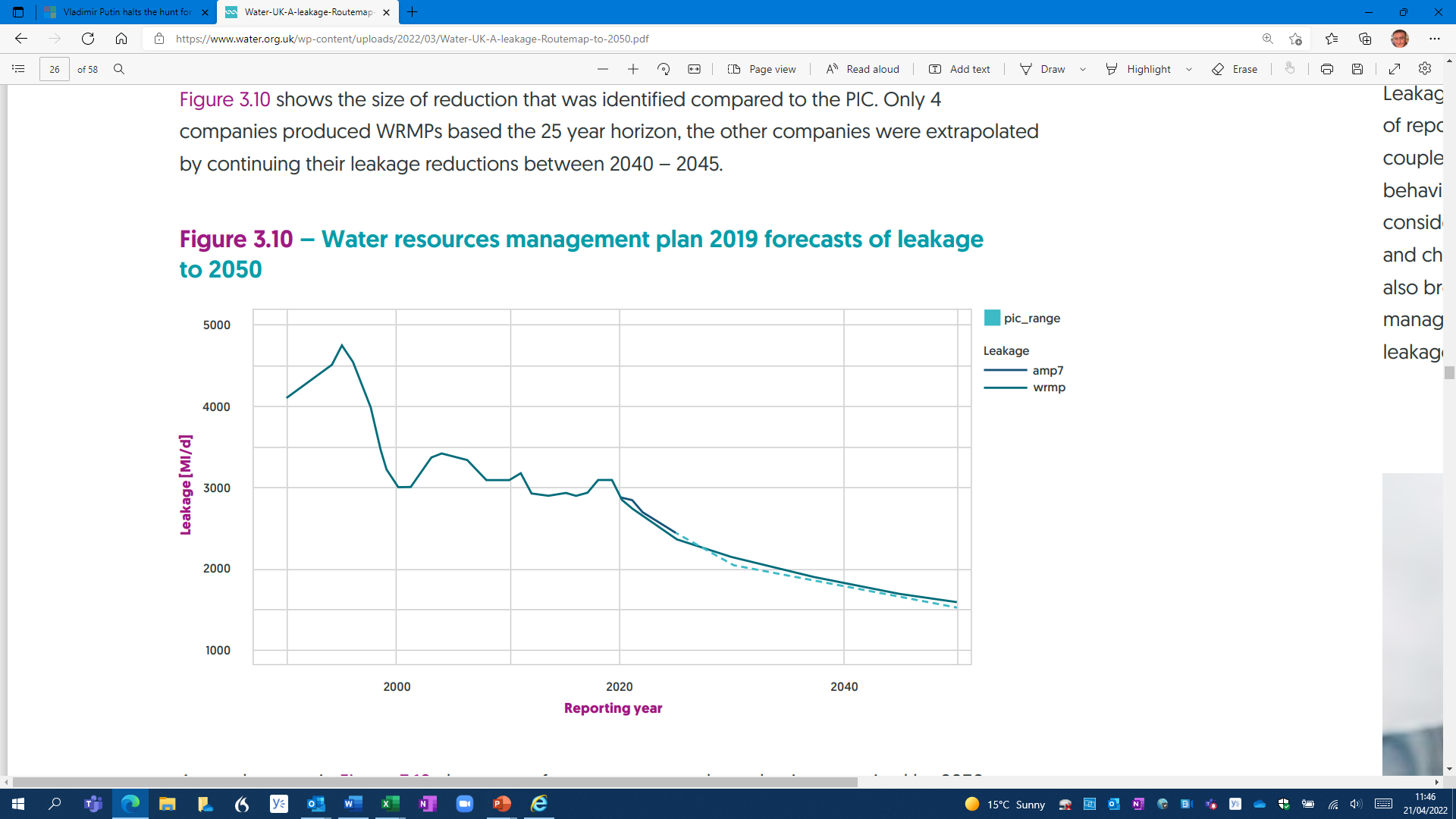 This is body copy = black Krub 16 pt

Set all paragraph spacing to 0 0 single

Emphasised text or a sub heading = core blue Krub Semibold 18 pt

Some interesting but pithy descriptive text

Don’t bore the audience! 

Don’t go on too long!

No bold or italics – use Krub or Krub Semibold

Make sure you speak in Ofwat’s tone of voice
Water UK -  A Leakage Routemap to 2050 (published 2022)
OFFICIAL – SENSITIVE [delete if not needed]
The Current Situation – Some Points to Consider
Leakage is ‘Estimated’

	Estimated because some/many of the components of the water balance are estimated. 

	We know some components in MLE can be +/- 50% uncertainty

	PCC Metering should improve water balance and should improve ability to influence customer 	behaviours
	
	Some companies estimate (not calculate) losses in their trunk mains and service reservoirs

Background leakage 

	“This is the level where leakage cannot be reduced further, using current detection technology. 	This can be altered by replacing pipes in the network, but also by reducing pressure in the 	network. It can also change due to new technological innovations that make detection 	more effective” – Water UK -  A Leakage Routemap to 2050 (published 2022)
OFFICIAL – SENSITIVE [delete if not needed]
Mains Replacement
4.6.1 Water UK -  A Leakage Routemap to 2050 (published 2022)

Leakage savings from asset renewals – 

large, sustained leakage savings have not been seen from pipes renewals in recent times #1. 

It is assumed in this scenario that methods and processes can be adopted that do allow for leak free networks to be laid, as is seen in the gas industry. 

However, if this is not the case then either more renewals would be needed to achieve the benefits or more active leakage control activities would be needed to make up the difference. 

~ #1 Tripar UKWIR. The Impact of Burst-Driven Pipes Renewals On Network Leakage Performance (18/WM/08/67), November 2018
Pressure Management - Comparator
Scope for 
Pressure 
Management
Consumption
Incumbent water companies have a significant role in promoting water efficiency that includes: 

providing the right metering and information on consumption to customers; 
setting tariff structures;
communicating with customers; and
supporting changes in customer’s processes/goods.
 
Research1 suggests that to achieve long-term water conservation habits, a well-aligned conjunctive use of different techniques is crucial.
 
Companies will need to consider how to use every lever within their control for their contribution towards reducing personal water consumption to 110 litres of water per head per day (l/h/d) by 2050. 

Setting incentives on elements that all companies can track in the short term would restrict incentives to those that can be easily measured and would not provide incentives to combine techniques for greatest long term impact.

Setting incentives on the overall amount of water used by customers provides incentives to innovate to reduce demand over the long term, but exposes companies to elements outside their control.


1S.H.A. Koop, A.J. Van Dorssen, S. Brouwer, 'Enhancing domestic water conservation behaviour: A review of empirical studies on influencing tactics', Journal of Environmental Management, Vol 247, 2019, Pages 867-876,
RWG Water Efficiency Group
Rosalind Carey, Business Stream
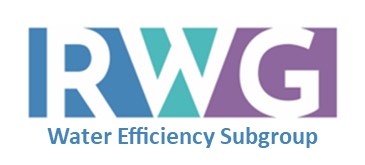 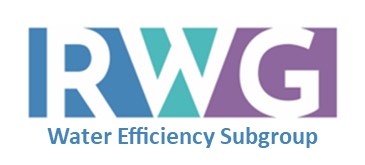 CUSTOMERS
Current Regulatory Framework: barriers & issues
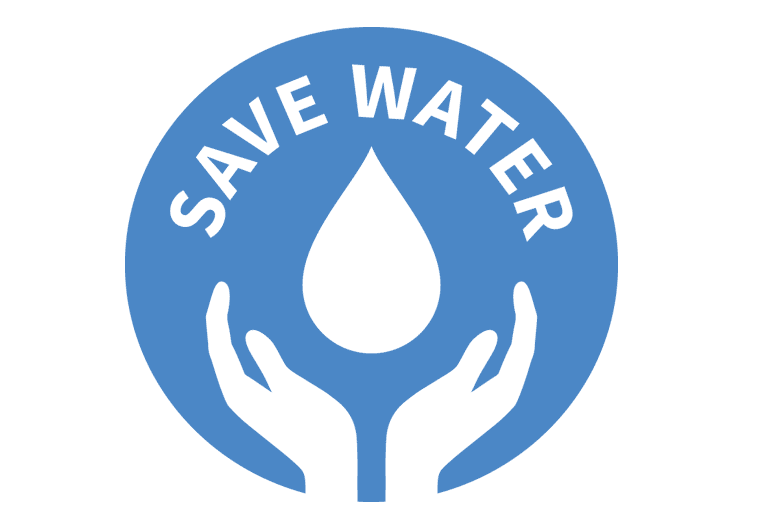 RETAILERS
WHOLESALERS
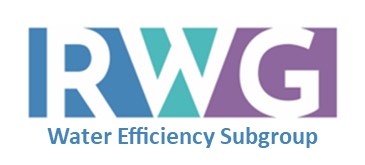 Roadmap to Delivery
OBJECTIVE
Retailer REC
PR24
AMP7
AMP8
Businesses take responsibility for WE delivery.  Embed WE as core business (as per CO2 reduction)
Customers 
Need driver, tools & imperative to act
Increase WE Awareness
National Water Target Driver
Smart metering & data
Env Bill: Water Target, Labelling
National Target, Mandatory Labelling, Fitting Standards
Leverage target:  Obligation?  Progress reporting?  Penalties?
Commodity price incentives: WE levy? Tariff restructuring?
Retailers have financial capacity to deliver & report customer led WE.
Retailers
Remove commercial disincentive
Incentivise WE delivery & reporting through funding
Leading to customer demand
Retailers have financial margin / capability to deliver large scale WE across all NHH customer segments
Retailer-driven WE funded through REC or WE levy
Retailer levy to ring-fence WE schemes
Retailer WE reported against WRMP and National Target
Wholesalers can deliver NHH WE and can rely on the competitive market to deliver demand reduction.
Wholesalers 
AMP7 – Remove ODI & NHH WE funding barrier
AMP8 – Incentivise WE delivery & retailer collaboration
Accelerate NHH smart metering
Replace PCC with Ml/d
WE and CSL funding for collaboration
ODI that enables NHH WE delivery against National Water Target
Allow / incentivise NHH WE in WRMP24
Accelerated smart meter rollout
Incentivise NHH smart metering
Supply-side Options: Economic Insight Study
9% Defra target 
= 245-360Ml/d demand reduction 
= £22m-31m pa
1.  Options for Funding WE
2.  Options for Delivering WE
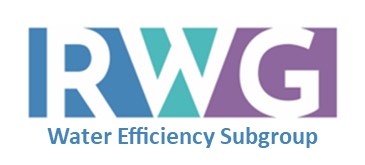 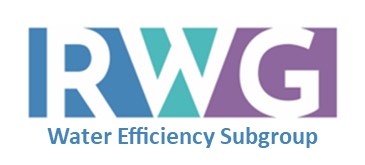 PR24 ‘Asks’
Funding for NHH WE interventions 
If identified as ‘WE Levy’, also raises customer awareness
Wholesaler commitment & incentive to deliver
Ml/d not PCC – must be meaningful for NHH sector
Avoid undermining retail competition
Recognise the value of the market 
Obligation/incentive on wholesalers to collaborate with retailers in delivery
‘Menu’ of collaboration options
4.  Smart(er) Metering: key enabler
Greater transparency in customer consumption
Measurement of demand reduction (ODI, Defra target, retailer delivery etc.)
Breakout session 1 – Role of incumbent water company in reducing demand
What are the most important priorities for incumbent water companies if we are to reduce overall demand.

What is solely for incumbent water companies to deliver?

What must incumbent water companies do in conjunction with others?
Options for PCs
Alternatives are
 
Estimate the volumes saved by company action. 
Why not just measure the impact water companies have?
It is difficult to see how a methodology to do this would be 
i) Robust and comparable between companies
ii) Incentivise activity to reduce demand in the long term.

Set specific deliverables. 
If we know what water companies should do why not just set this?
This could lead to 
i) Burdensome regulation if it is to cover all aspects that water companies should pursue
ii) Restrict innovation. 
iii) Difficult to judge quality of delivery.

Focus on sustainable abstraction
Why not focus on the end outcome?
i) No clear metric – current abstraction licences are not necessarily sustainable in the long term.
ii) Difficult to see how we would provide strong enough credible incentives to invest for a drought that may not occur in the near future if we only consider current abstraction.
The potential options for most PCs are interrelated and the starting point is total water demand (ie distribution input). 

A disadvantage is that consumption includes factors outside water company direct control.
Water demand: 
Potable water from water treatment works. Water exported is deducted from this and water imported is added.  (Measured by reliable meters)
Business
(Mostly metered, but smallest customers meter reading are infrequent requiring some estimates)
~20%
Residential (PCC) 
(unmetered consumption estimated, but even metered customers are read infrequently and so requires estimates)
~60%
Other Water Use (estimated)
<5%
Leakage /
Un-accounted for Water (estimated)
~20%
Breakout session 2 – Incentivising reductions in demand
What would incentivise the role of incumbent water companies discussed in the first break out session.
Next steps
Forthcoming data request.














Draft methodology in July.
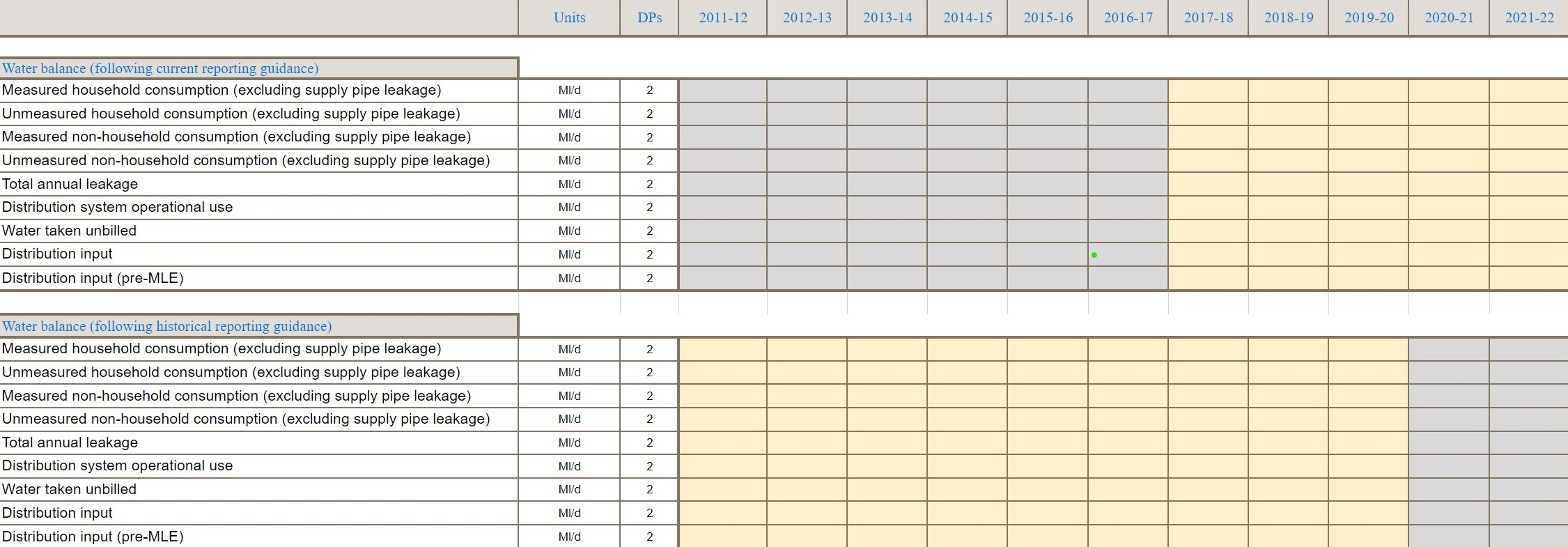